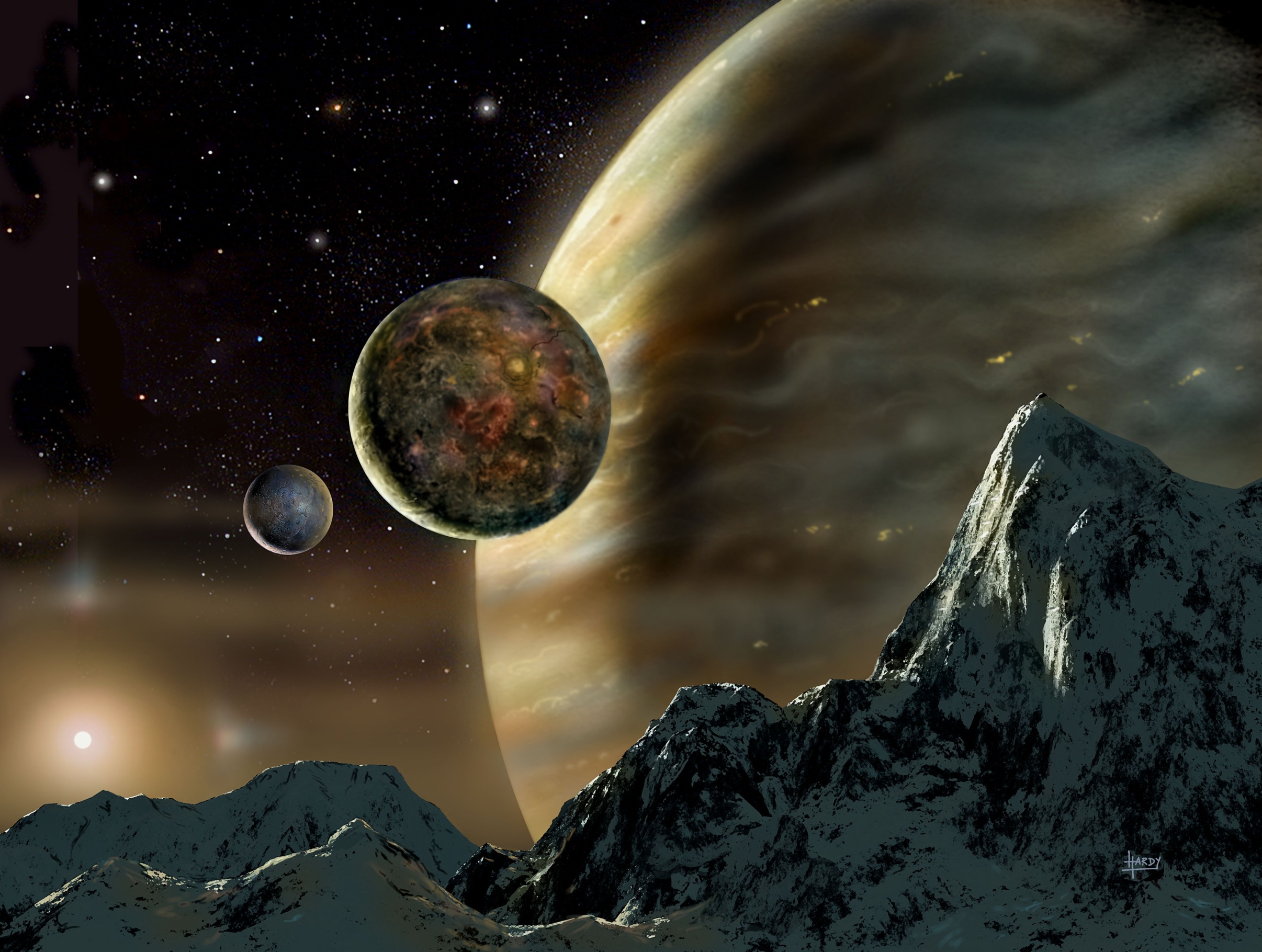 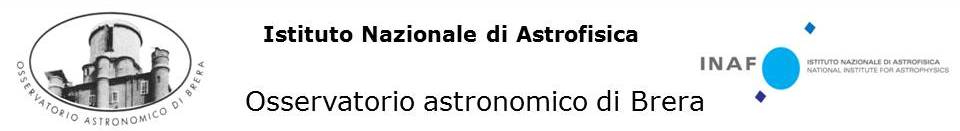 Istituto Nazionale di Astrofisica
Osservatorio astronomico di Brera
Universo in fiore – Corso base 2012-2013
I pianeti extrasolari
Mario Carpino

Mario.Carpino@brera.inaf.it
 
Osservatorio Astronomico di Brera
23 gennaio 2013
Ordini di grandezza
Distanza
Luminosità
Massa
Unità di distanza
1 Unità Astronomica (AU) = 1.496 × 108 km = 149.6 milioni di km
 (dimensioni del Sistema Solare ≈ 30-40 AU)

1 anno luce = 63241 AU
(distanza stella più vicina ≈ 4.22 anni luce)
(diametro della Galassia ≈ 105 anni luce)
(distanza della galassia più vicina ≈ 2 × 106 anni luce)
Luminosità
La scala di magnitudine
Magnitudine (“grandezza stellare”) = luminosità della stella espressa in
                                                           scala logaritmica
m = -2.5 log10 L/L0

5 magnitudini = luminosità x 100
Massa: unità di misura e limiti
massa terrestre (ME) = 5.97 × 1024 kg
massa di Giove (MJ) = 318 ME
massa del Sole (MS) = 333000 ME  = 1047 MJ
pianeta:                                 M  < 13 MJ 
nana bruna:      13 MJ      <  M  < 70-80 MJ
stella :                70-80 MJ < M
Stella, nana rossa, nana bruna, pianeta
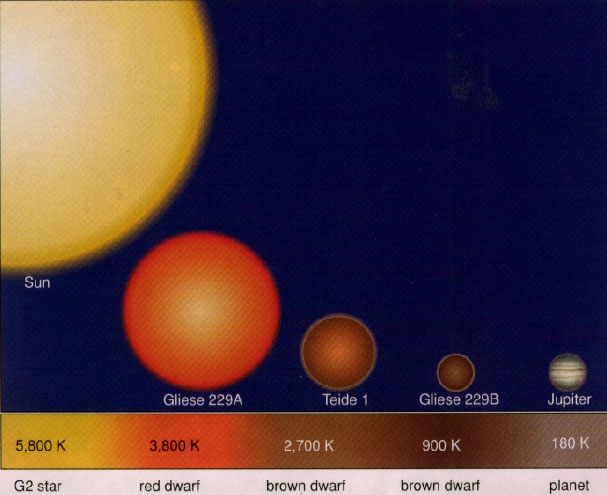 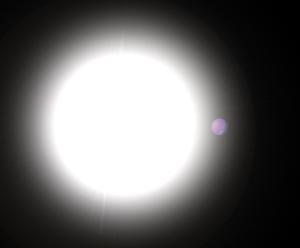 Tappe della scoperta
1984: anello di polveri attorno a  Pictoris

1988: prima scoperta di un pianeta extrasolare
         ( Cephei, conferma 2003)

1992: primo pianeta attorno a una pulsar

1995: prima scoperta sicura (51 Pegasi)

2004: prima osservazione ottica diretta

2013: 859 pianeti, 676 sistemi planetari
Anelli di polvere
attorno ad altre stelle
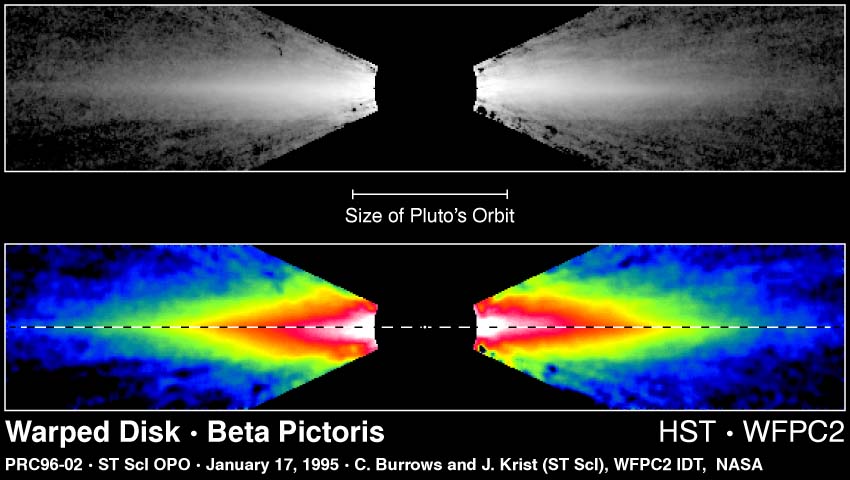 Anelli di polvere
attorno ad altre stelle
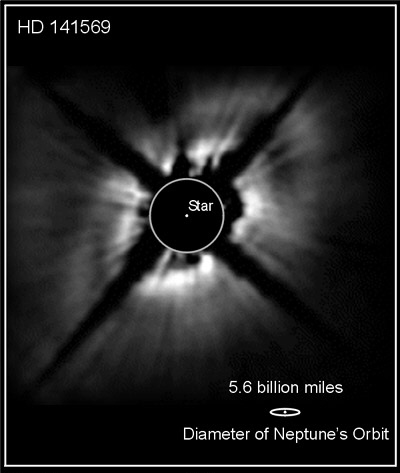 Anelli di polvere
attorno ad altre stelle
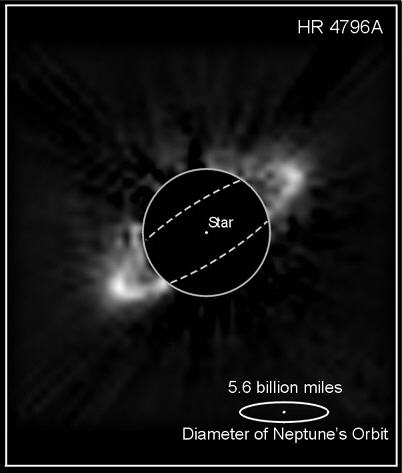 Meccanismo di formazionedei sistemi planetari
Formazione del Sistema Solare - 1
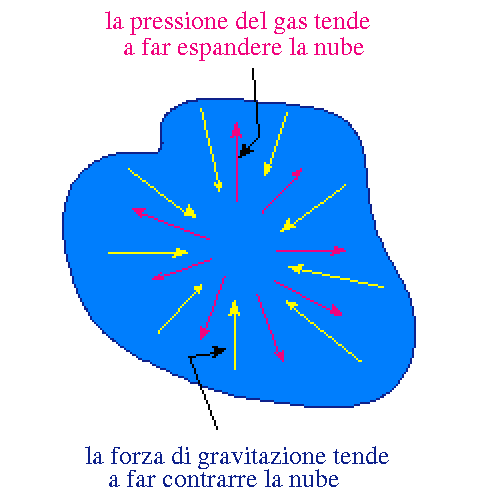 Formazione del Sistema Solare - 2
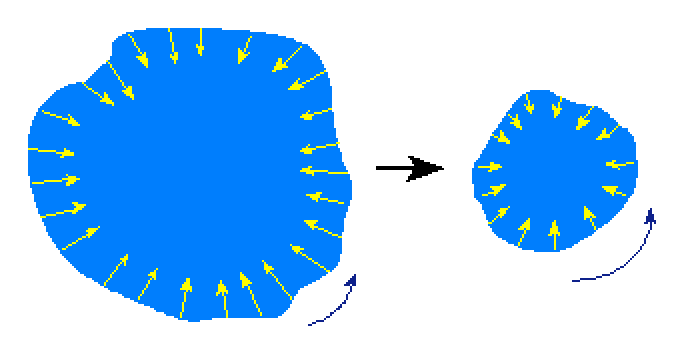 Collassando la nube accelera la sua velocità di rotazione
per la conservazione del momento angolare
Formazione del Sistema Solare - 3
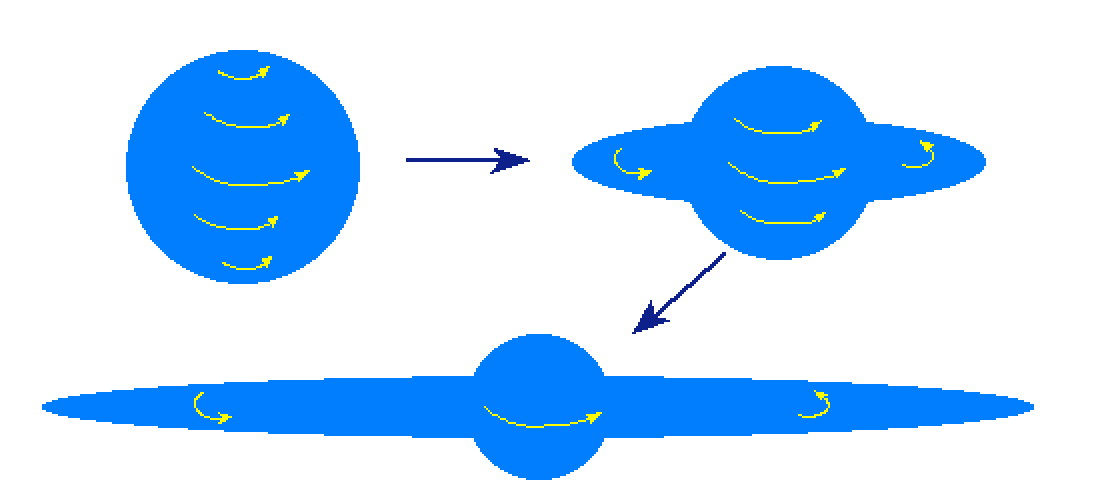 Formazione del disco (veduta laterale)
Formazione del Sistema Solare - 4
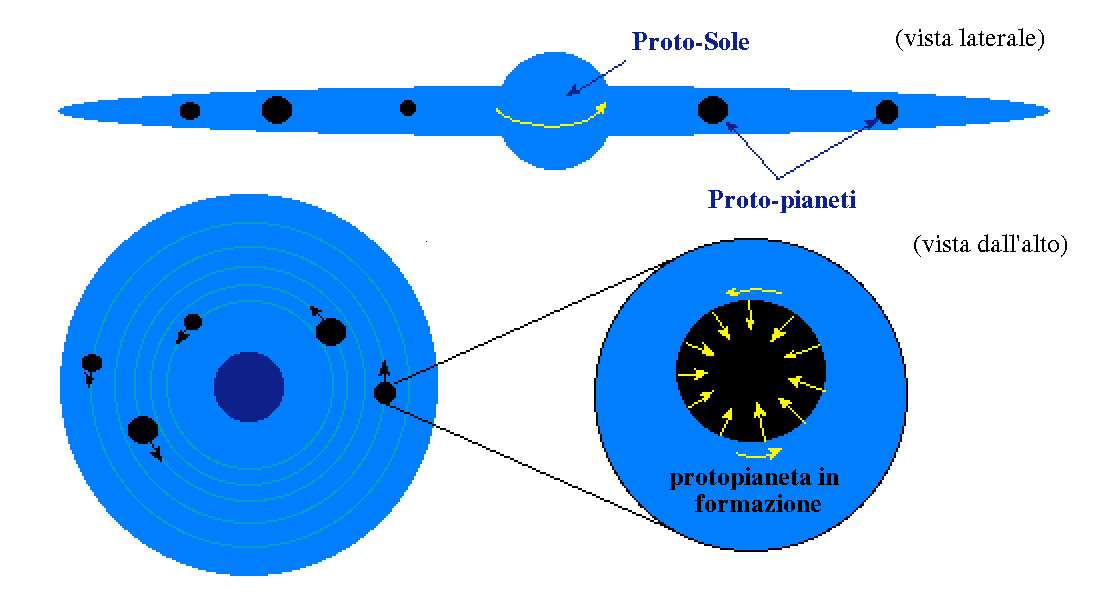 Formazione del Sistema Solare - 5
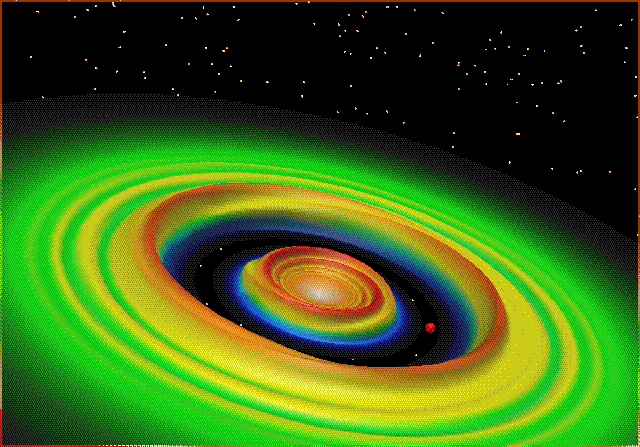 Struttura del Sistema Solare
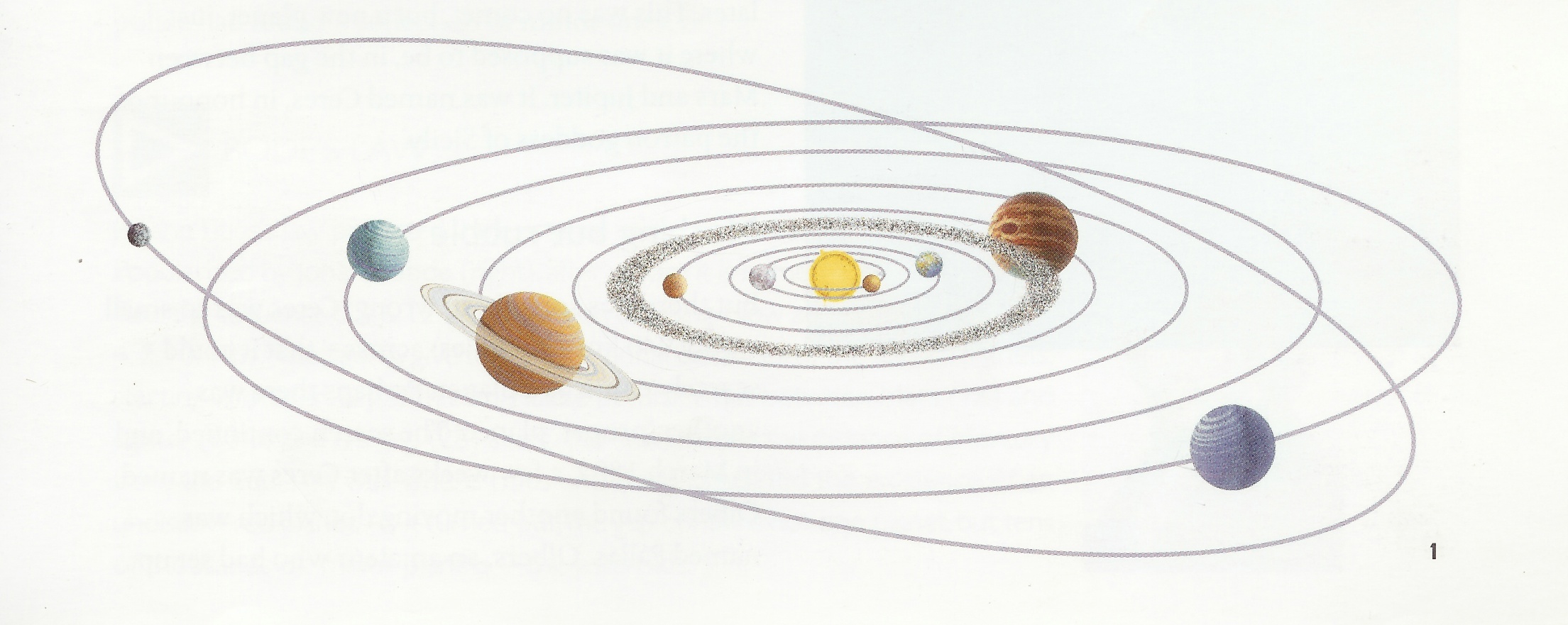 Struttura del Sistema Solare
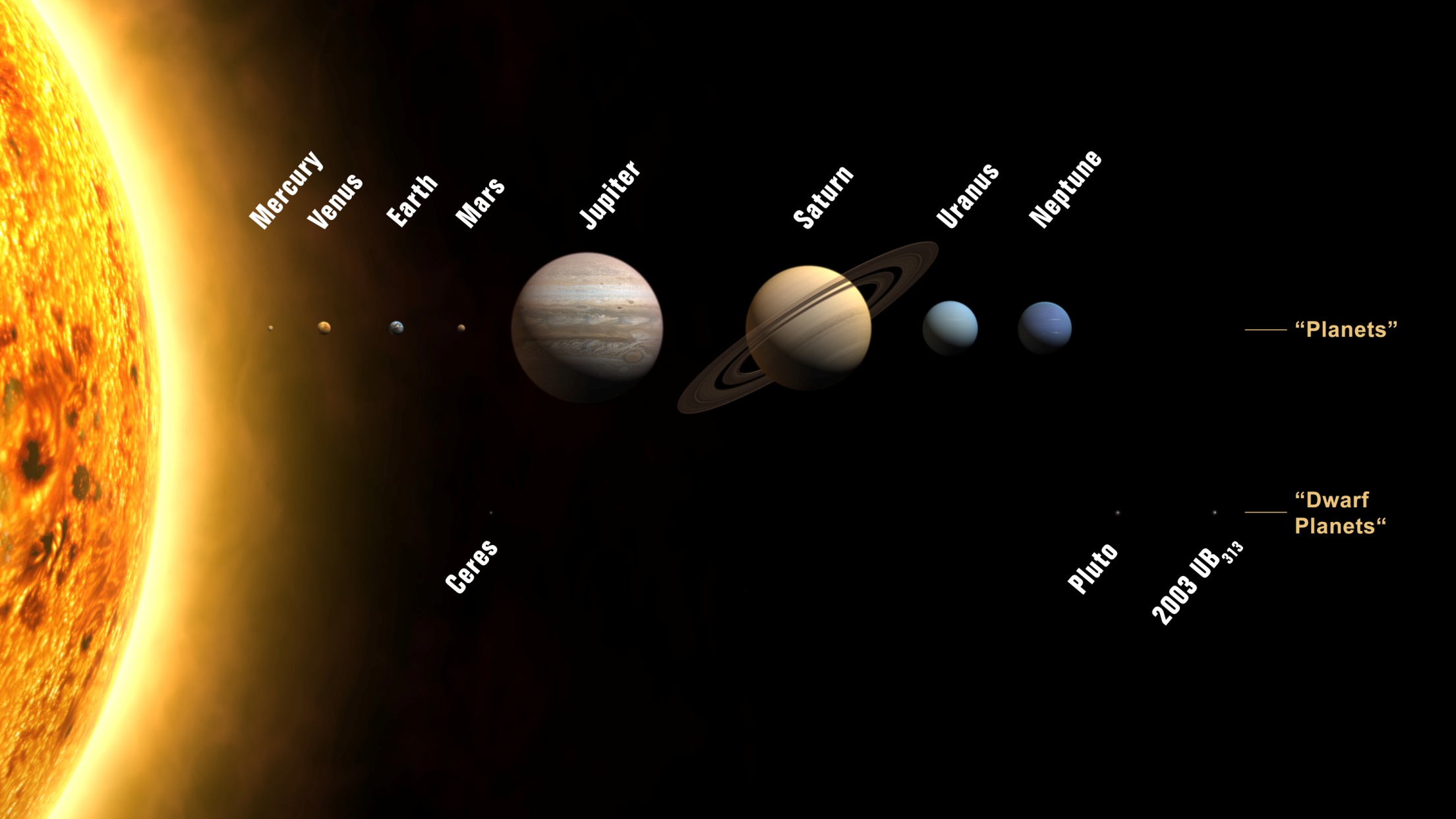 Differenze di composizione interna
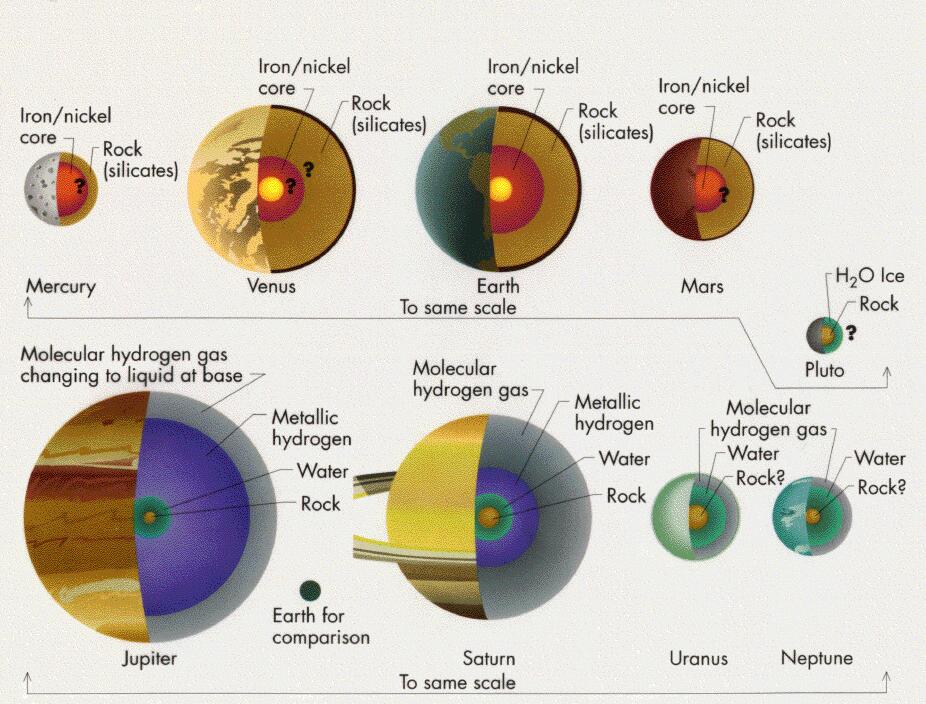 pianeti “terrestri”
(interni)
pianeti “giganti”
(esterni)
Gradiente di temperatura
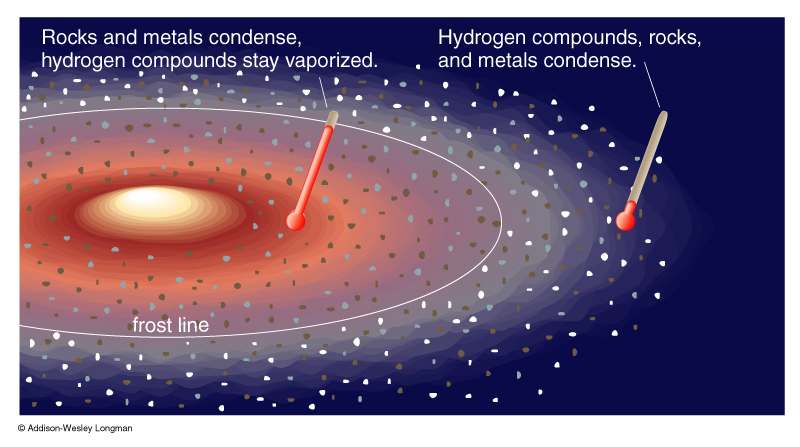 Metodi di detezione
spettroscopia (velocità radiale)
 fotometria (occultazioni)
 ritardi nei segnali di pulsar
 astrometria di precisione
 microlensing gravitazionale
 immagini dirette:
 ottiche adattive
 interferometria (da terra e dallo spazio)
 immagini nell’infrarosso termico
Metodi di detezione
Misure di velocità radiale
(effetto Doppler)
I pianeti si muovono attorno al Sole
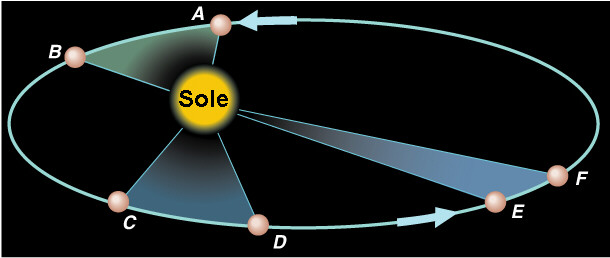 Ma è proprio vero che il Sole è immobile?
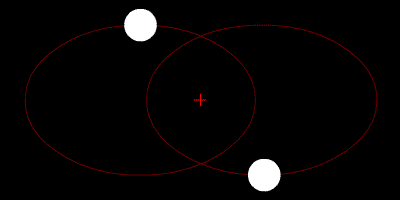 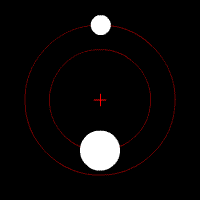 M1 R1 = M2 R2
Pianeta
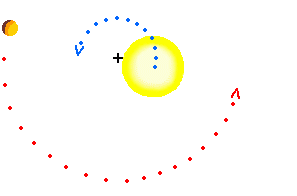 Stella
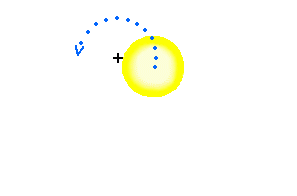 Stella
Scomposizione spettrale della luce
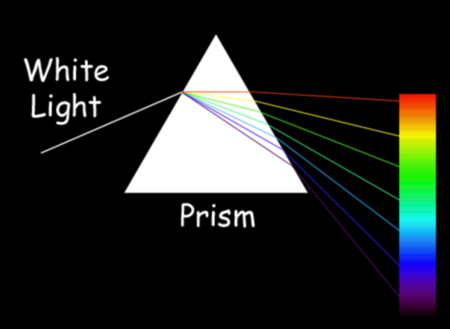 Scomposizione spettrale della luce
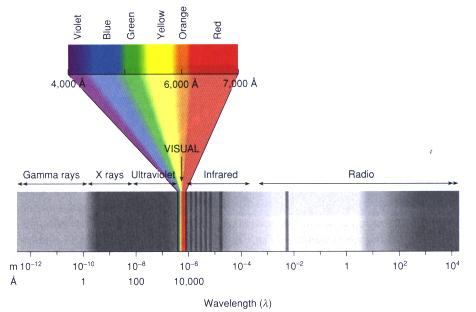 Radiazione di corpo nero
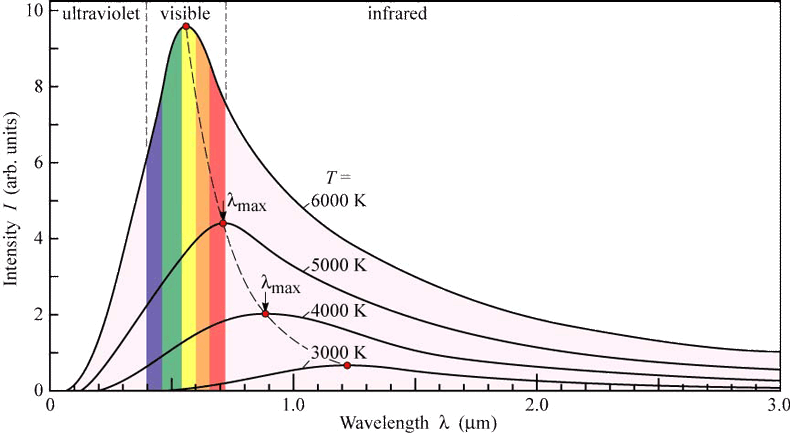 Spettro della luce solare
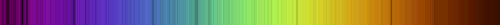 Spettri di alcuni elementi chimici
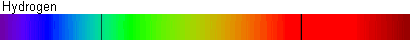 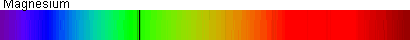 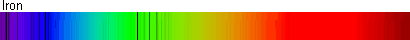 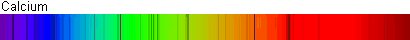 Effetto Doppler
(la frequenza dipende dalla velocità radiale)
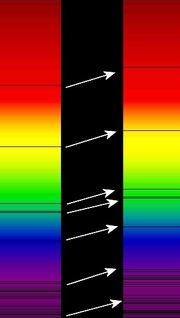 Metodi di detezione
Effetto Doppler
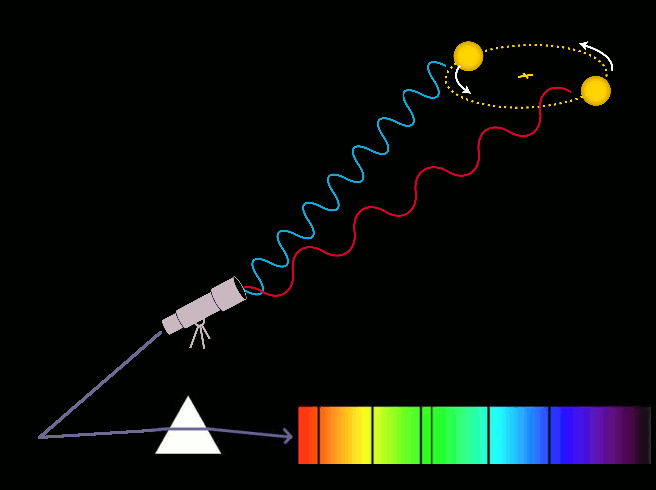 Effetto Doppler: aspetti quantitativi
La variazione di velocità radiale della stella:
è proporzionale alla massa del pianeta; 
è maggiore per pianeti vicini alla stella (terza legge di Keplero)
non dipende dalla distanza della stella da noi (ma …)
incertezza sull’inclinazione dell’orbita
Metodo della velocità radiale
Permette di determinare:

 periodo orbitale
 semiasse maggiore dell’orbita
 massa (limite inferiore)
 forma dell’orbita (eccentricità)
Metodi di detezione
Metodo fotometrico
(occultazioni)
Metodi di detezione
Fotometria (occultazioni)
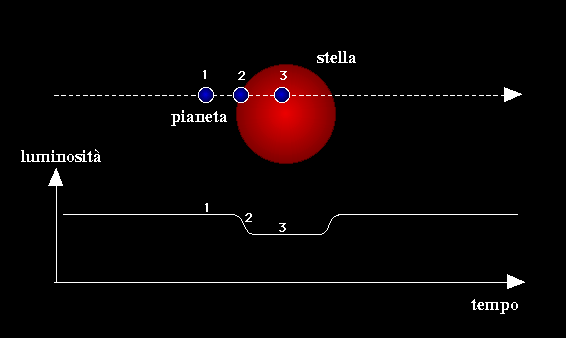 Sistema HD209458
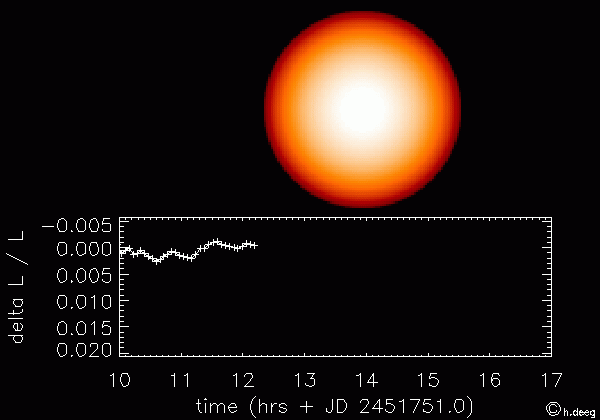 Sistema HD209458
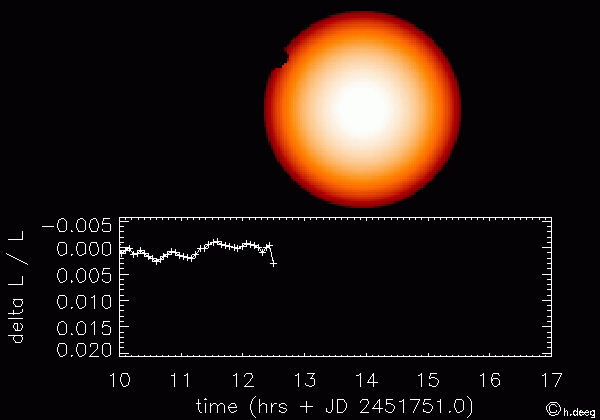 Sistema HD209458
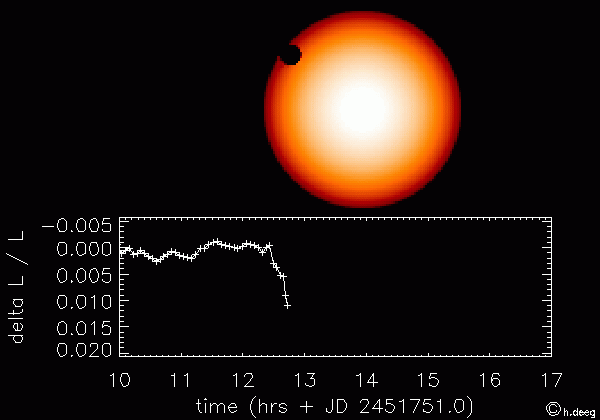 Sistema HD209458
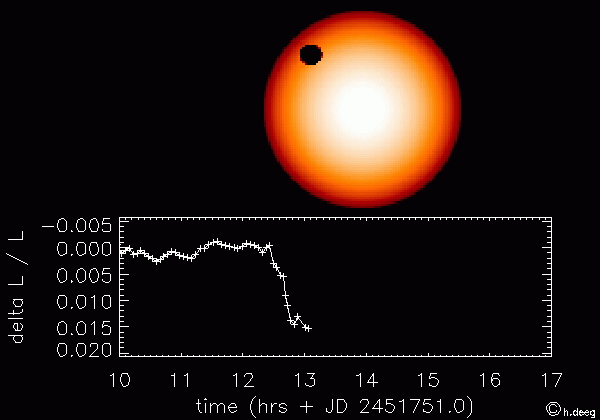 Sistema HD209458
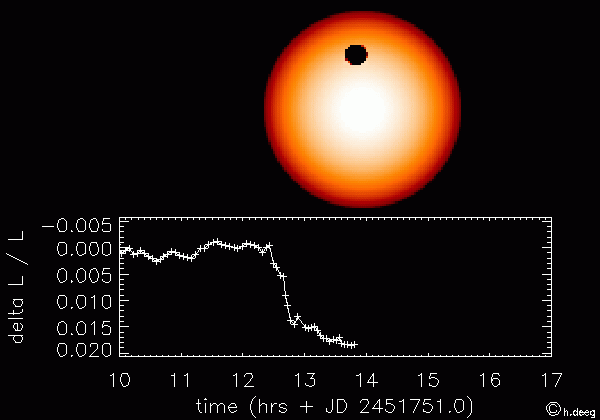 Sistema HD209458
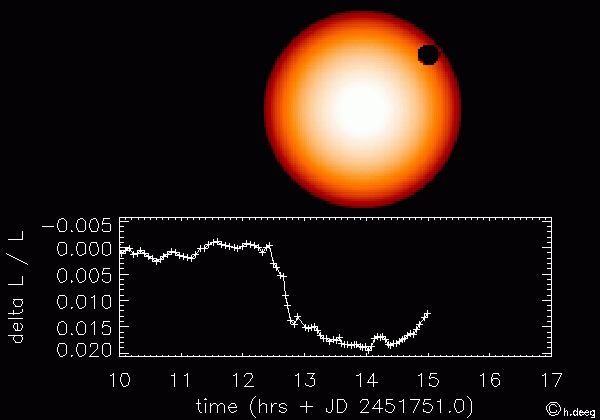 Sistema HD209458
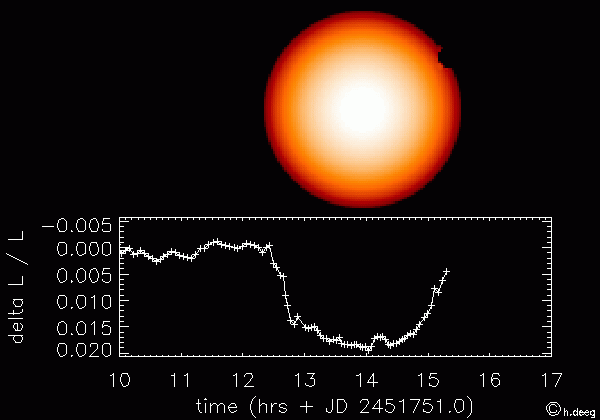 Sistema HD209458
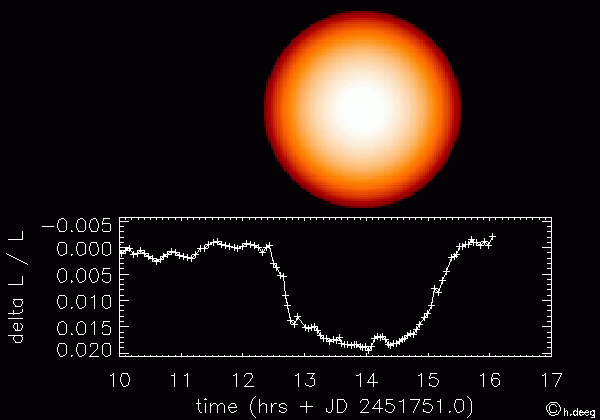 Fotometria: aspetti quantitativi
La variazione di luminosità della stella:
dipende dal diametro del pianeta (non dalla massa)
non dipende dalla distanza del pianeta dalla stella
non dipende dalla distanza della stella da noi (ma …)
suggerisce l’inclinazione dell’orbita
Metodo fotometrico
Permette di determinare:

 periodo orbitale
 semiasse maggiore dell’orbita
 diametro del pianeta
 orientazione dell’orbita
COROT (COnvection ROtation and planetary Transits)
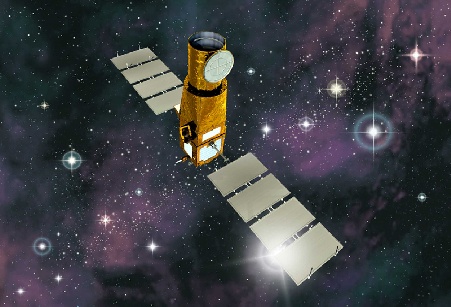 (2007-2015?)
COROT (COnvection ROtation and planetary Transits)
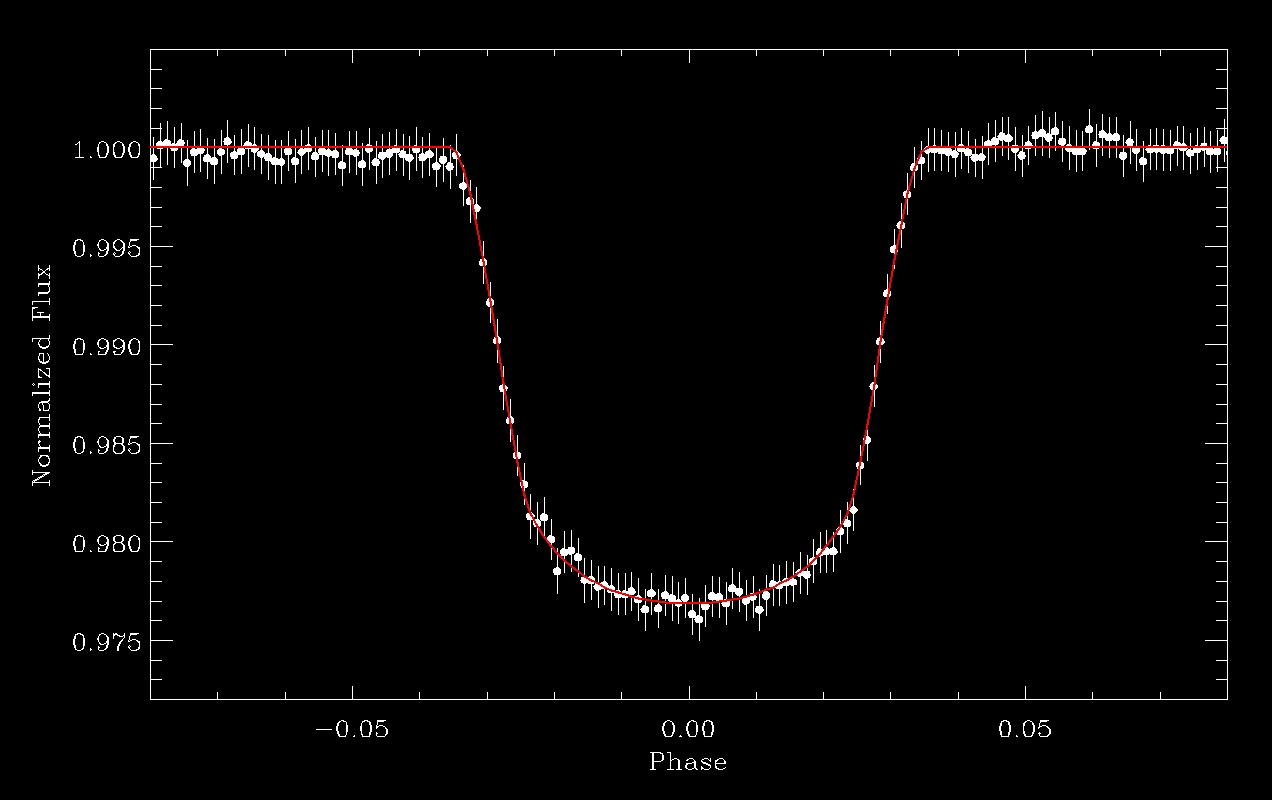 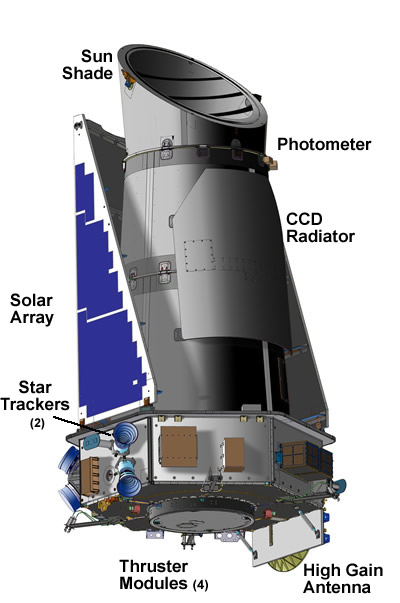 Kepler
(lancio: 6 marzo 2009)
Kepler
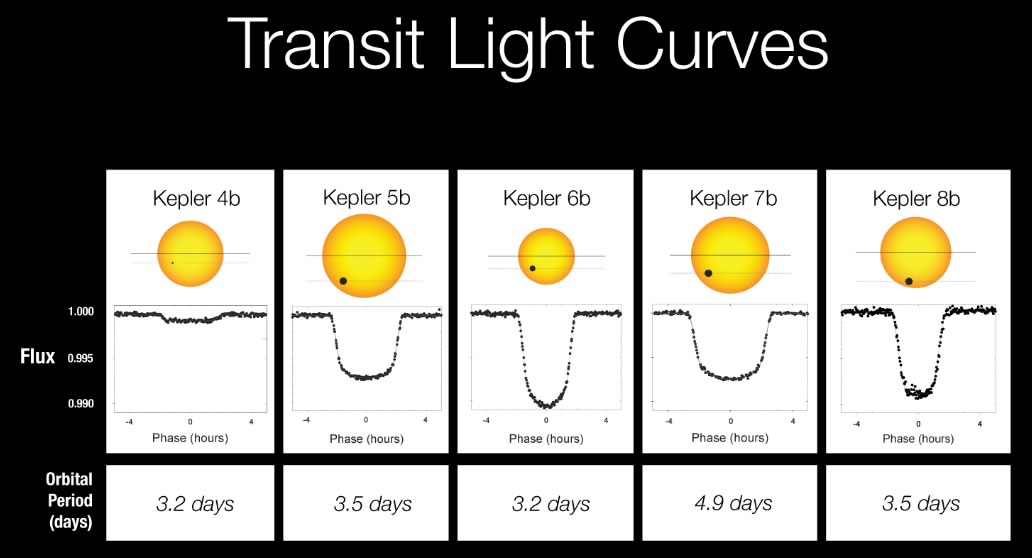 Metodi di detezione
Osservazione diretta
(ottico o infrarosso)
Effetto della turbolenza atmosferica
sulla risoluzione dell’immagine
Effetti della turbolenza atmosferica
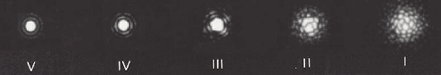 Miglioramento della risoluzione dell’immagine
per mezzo di ottiche adattive
Metodi di detezione
Ottiche adattive
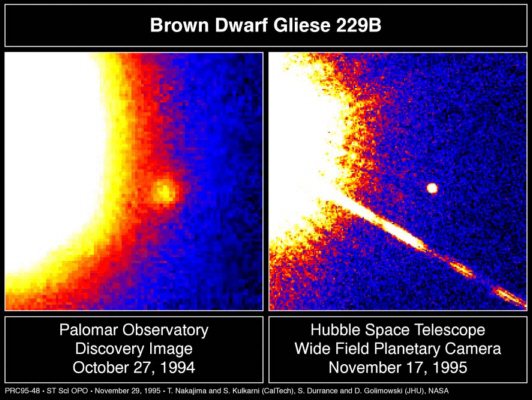 (ottica adattiva)
(telescopio spaziale)
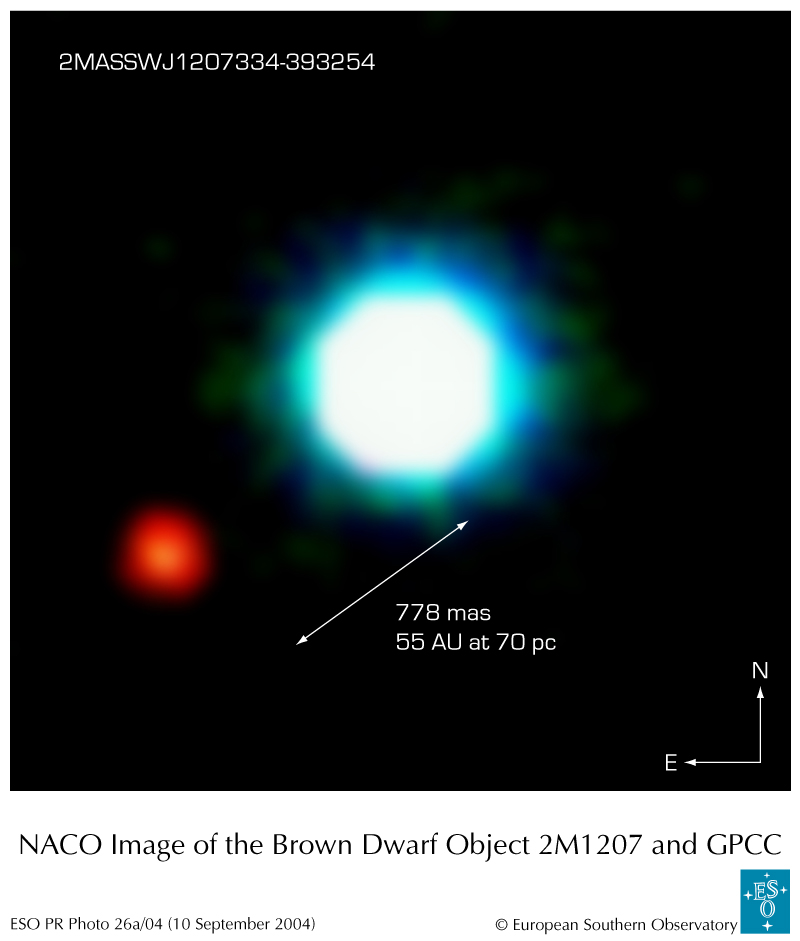 Pianeta 2M1207 b
Distanza: 170 anni luce

Scoperta: 2004
Pianeta 2M1207 b
Massa: 4 MGiove

Raggio orbitale: 45-50 AU

Forte emissione infrarossa (contrazione gravitazionale)

La stella è una nana bruna (25 MGiove)
Pianeta 1RXS1609 b
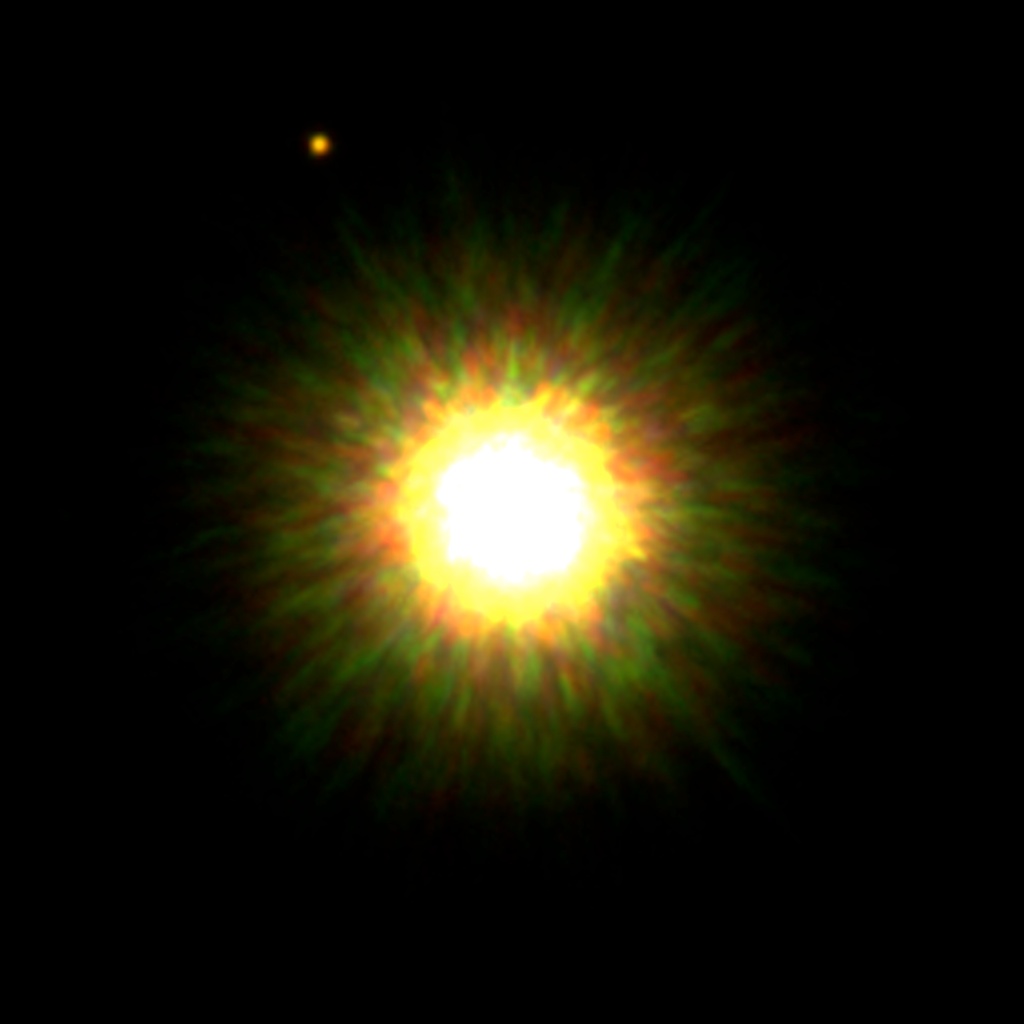 Distanza: 500 anni luce        Scoperta: settembre 2008        Conferma: luglio 2010
Pianeta 1RXS1609 b
Massa: 14 MGiove

Raggio: 1.7 RGiove

Raggio orbitale: 330 AU
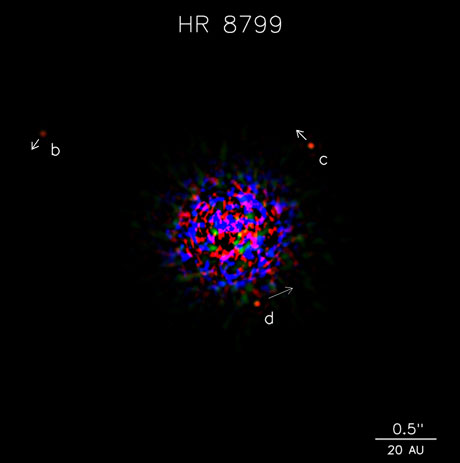 Sistema planetario di HR 8799
Distanza: 130 anni luce           Scoperta: novembre 2008 (telescopio Keck, Hawaii)
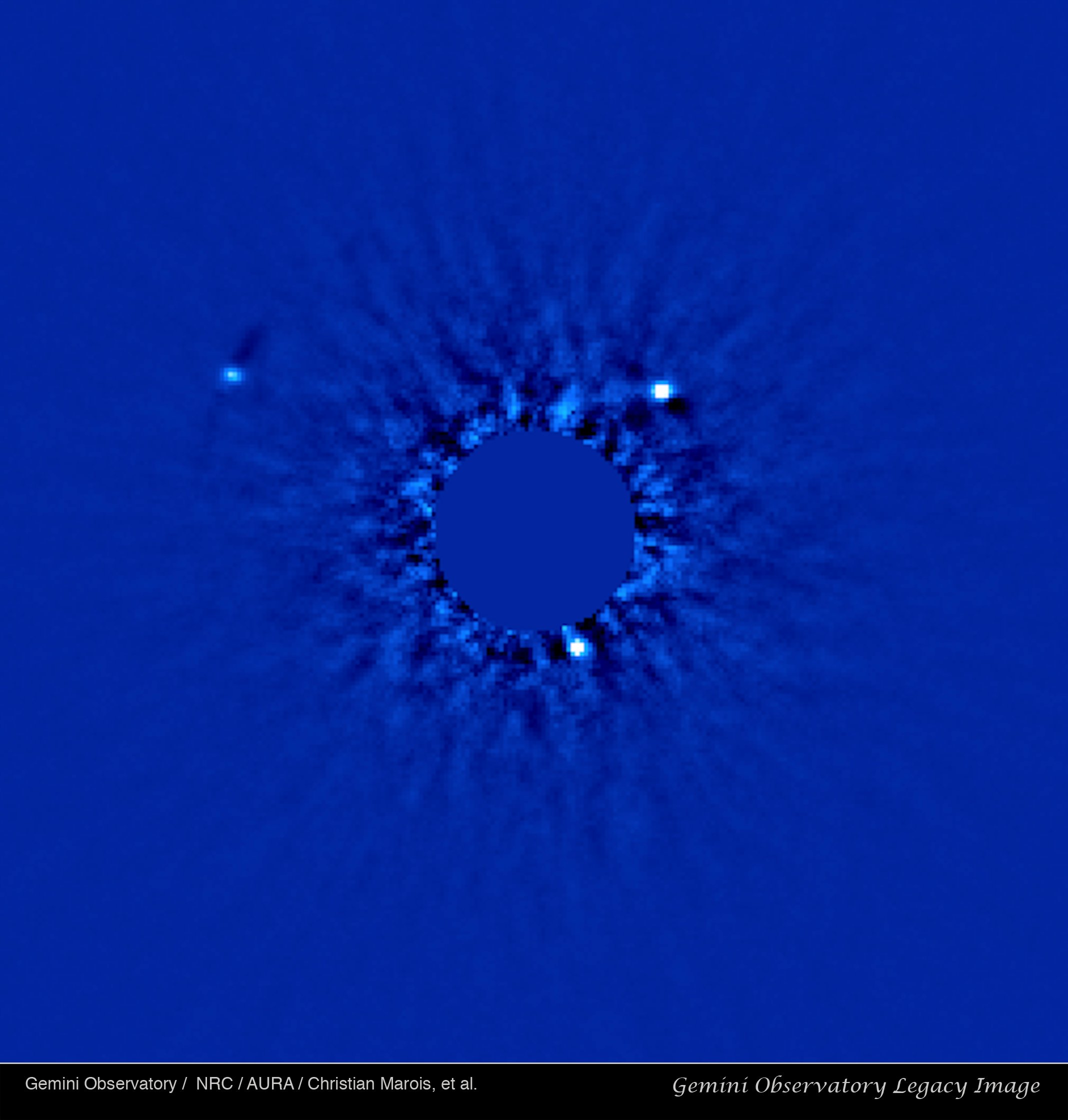 Sistema planetario di HR 8799
Distanza: 130 anni luce         Scoperta: novembre 2008 (telescopio Gemini, Hawaii)
Sistema planetario di HR 8799 (quarto pianeta)
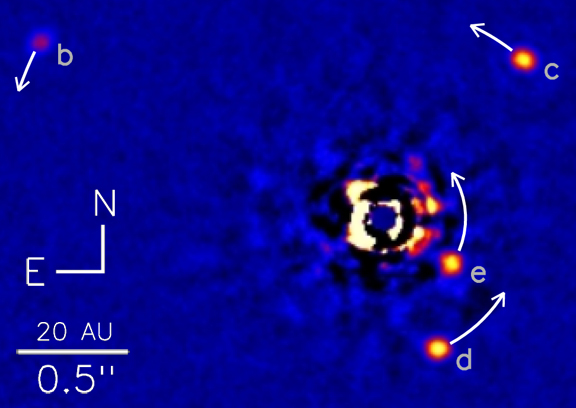 Distanza: 130 anni luce         Scoperta: dicembre 2010 (telescopio Keck II, Hawaii)
Sistema planetario di HR 8799
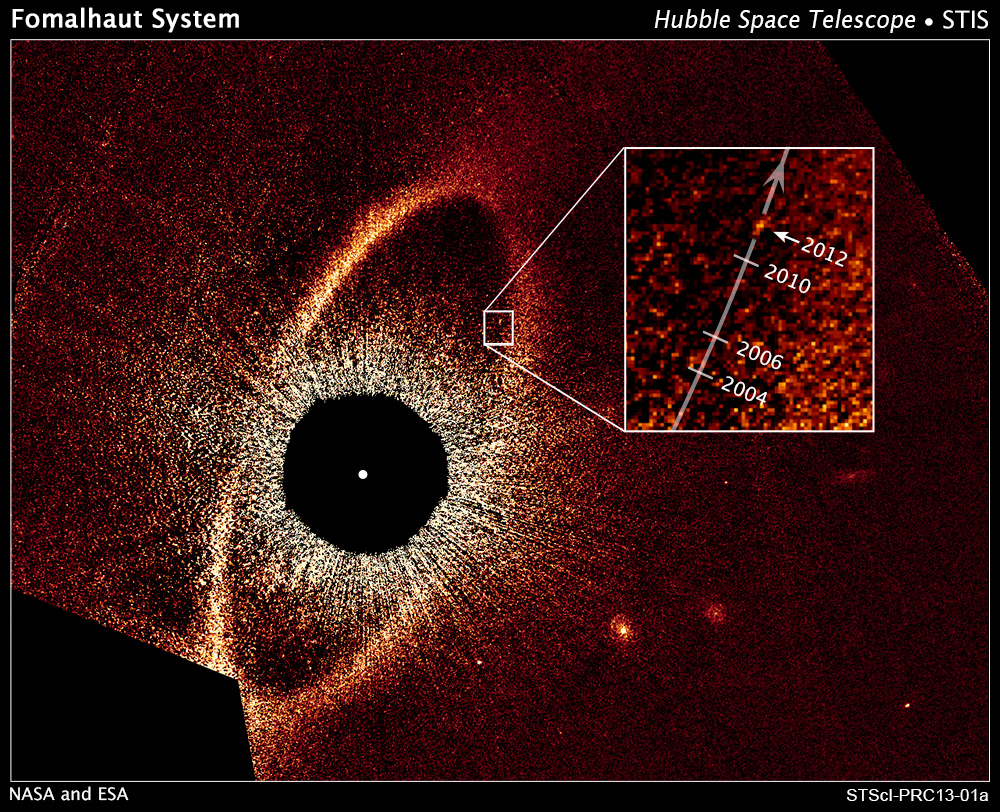 Pianeta Fomalhaut b
Massa: 2 MGiove

Raggio orbitale: 115 AU
Metodi di detezione
Metodi astrometrici
Metodi di detezione
Astrometria
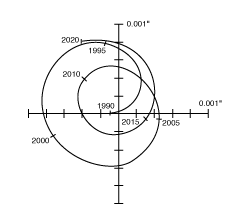 Spostamento del Sole causato dal moto orbitale di Giove
visto da una distanza di 10 parsec
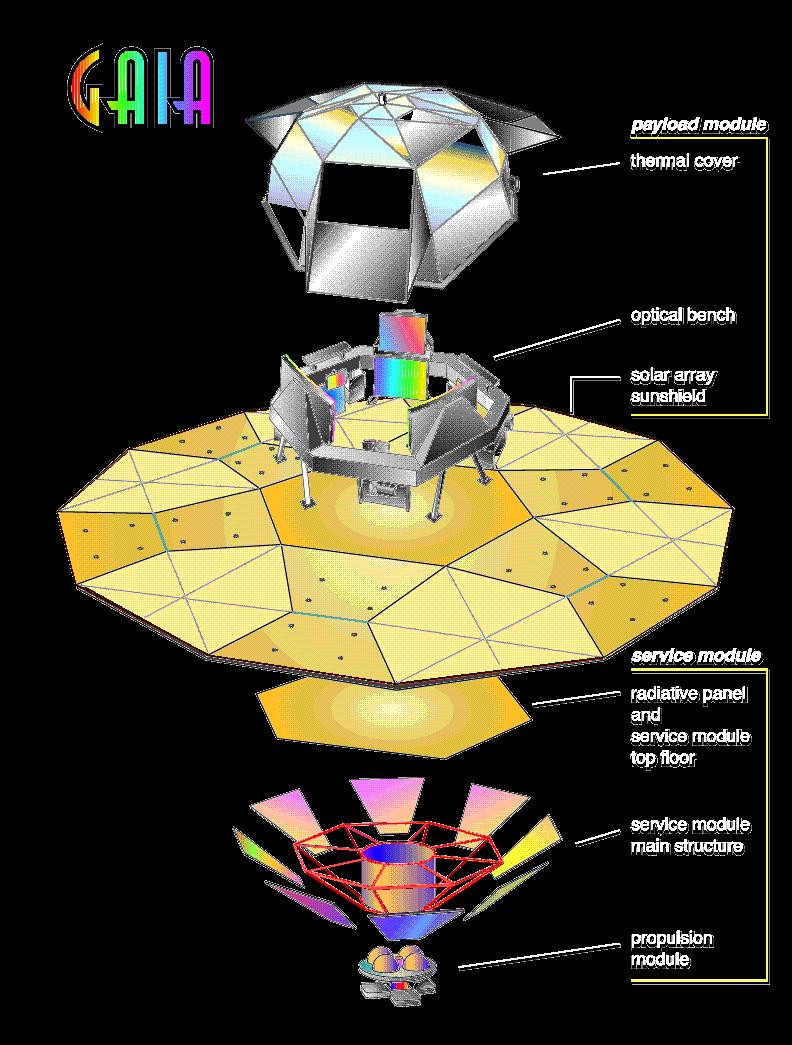 Alcuni esempi
Sistema HD187123
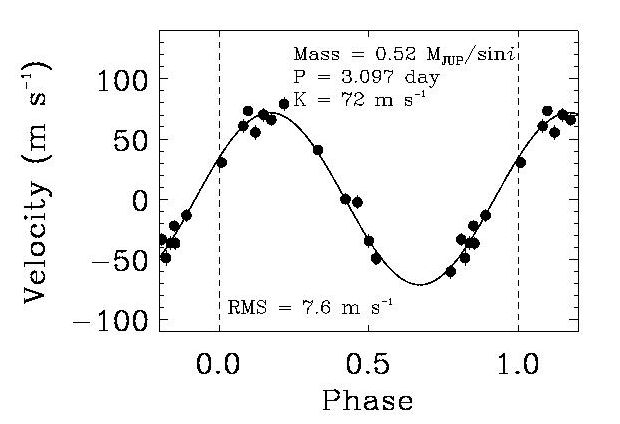 M sinI = 0.52 MGiove     a = 0.042 AU    periodo = 3.09 d    e = 0.03
Sistema  16 Cyg B
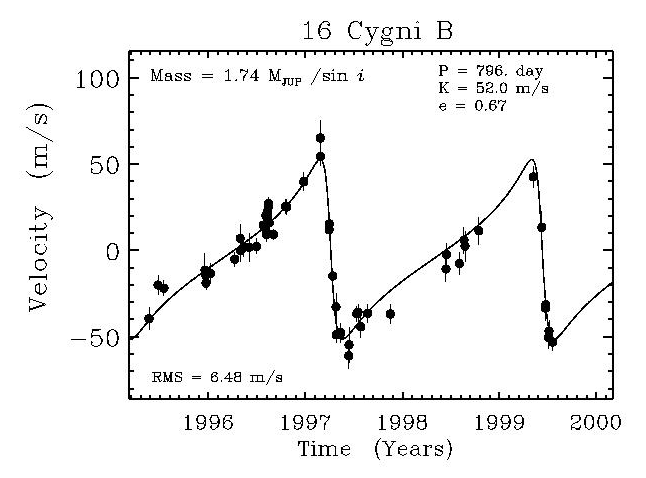 M sinI = 1.5 MGiove     a = 1.72 AU    periodo = 804 d    e = 0.63
Seconda legge di Keplero
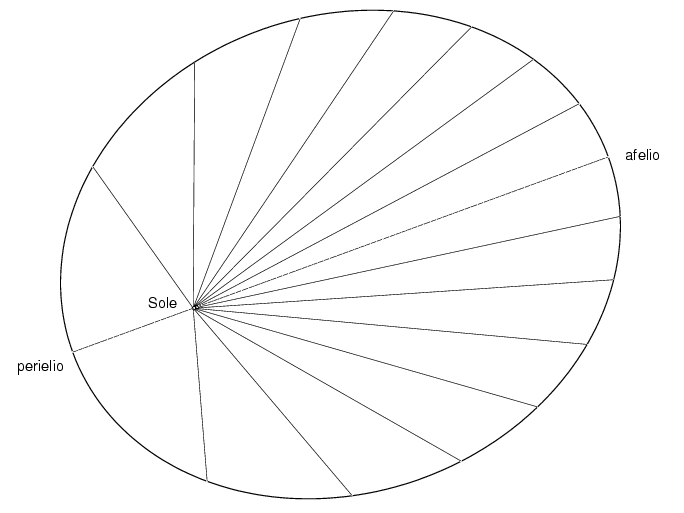 (velocità areolare costante → velocità lineare maggiore al periastro)
Sistema HD209458
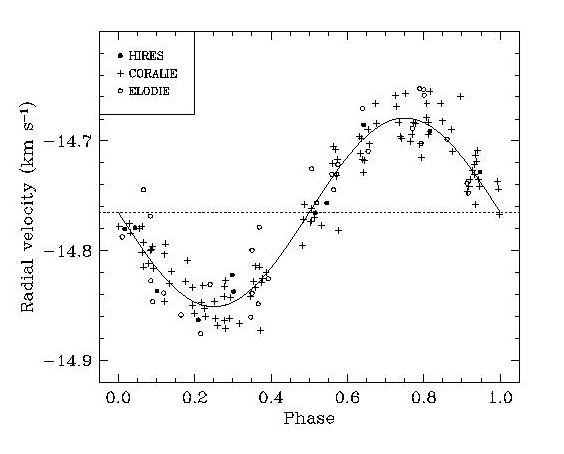 M = 0.71 MGiove     a = 0.045 AU    periodo = 3.5 d    R = 1.38 RGiove
densità = 1/3 dell'acqua
Sistema HD209458
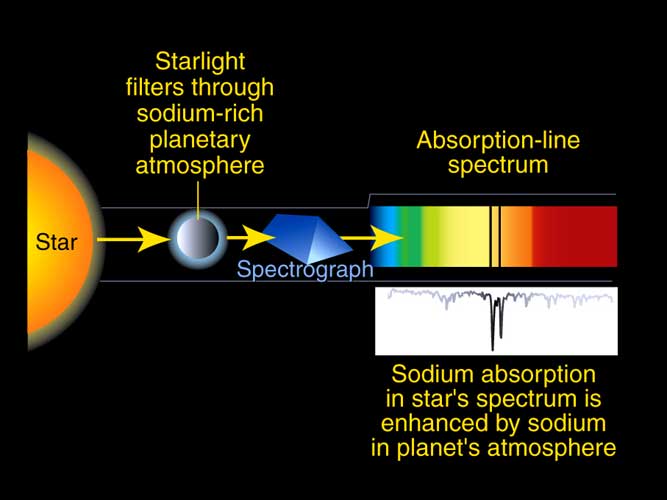 Sistema HD209458
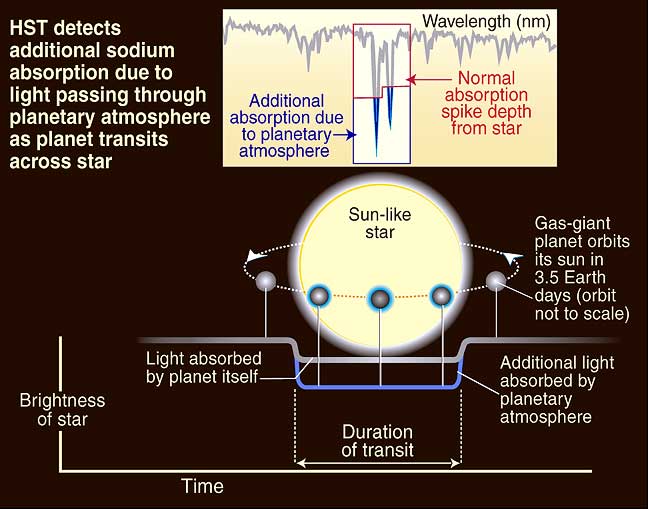 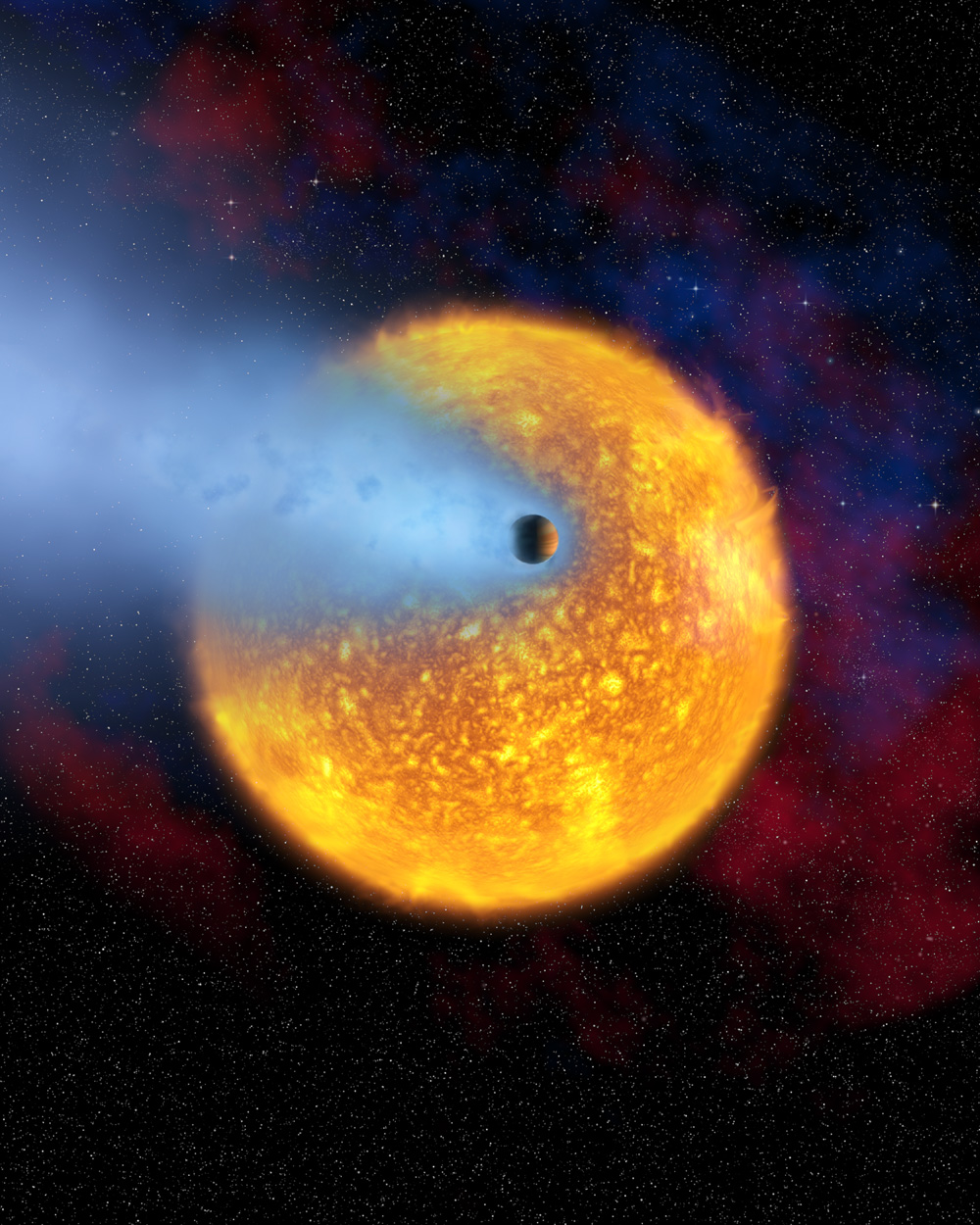 Sistema   Andromedae
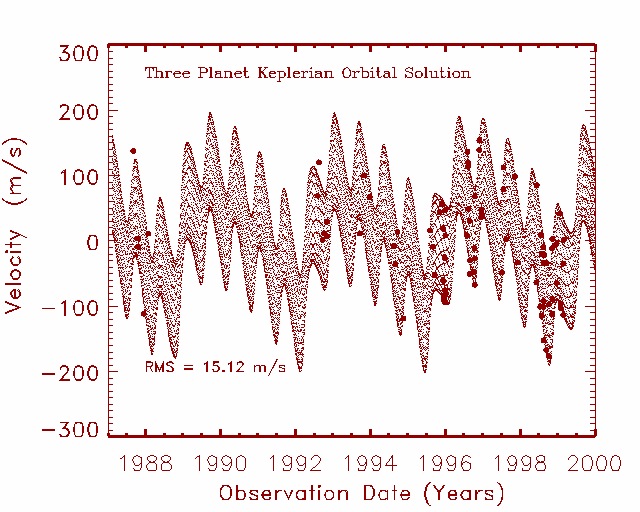 Sistema   Andromedae
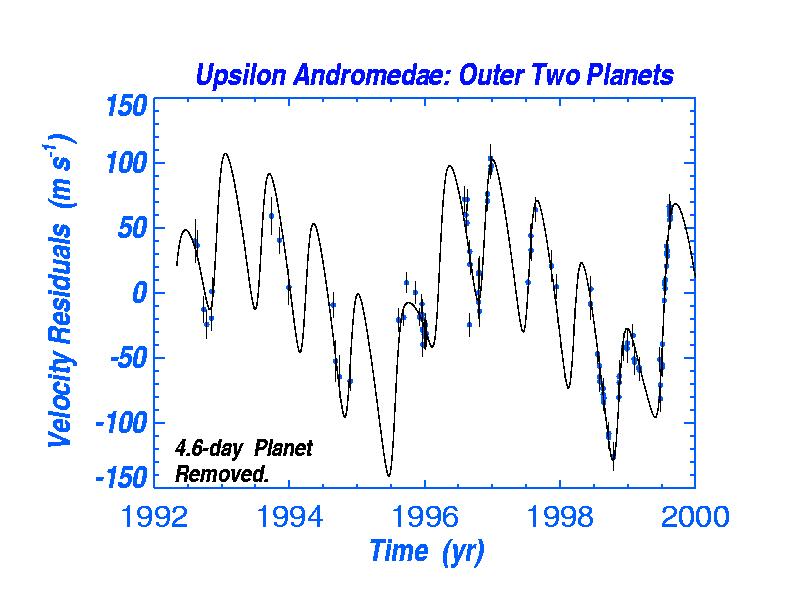 Sistema   Andromedae
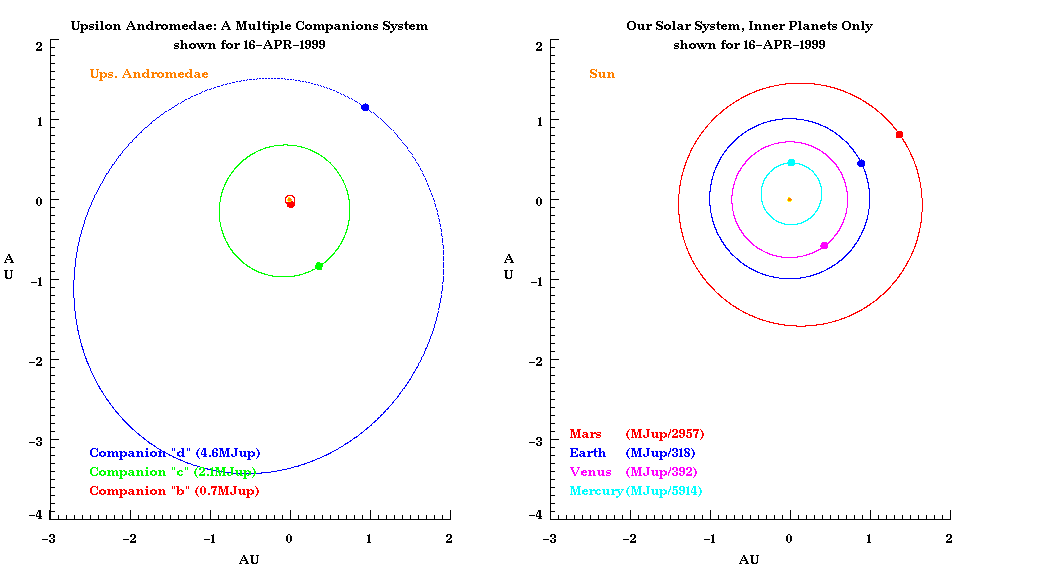 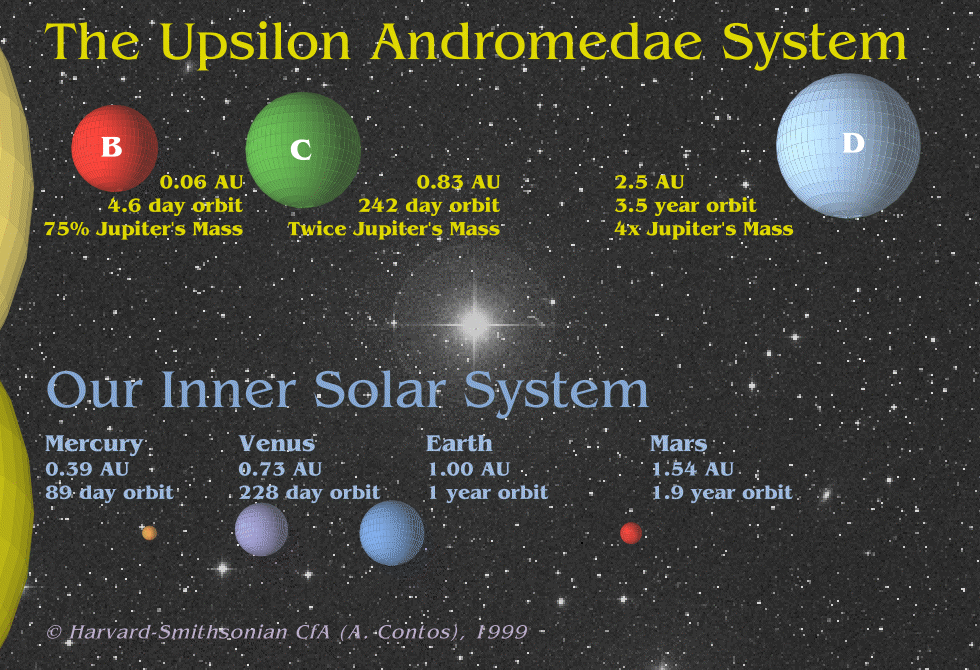 Statistica dei sistemi trovati finora
(gennaio 2013)
676 sistemi planetari
859 pianeti
128 sistemi multipli
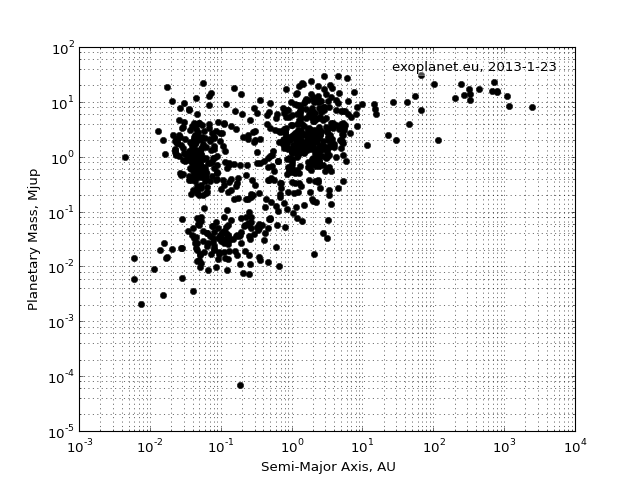 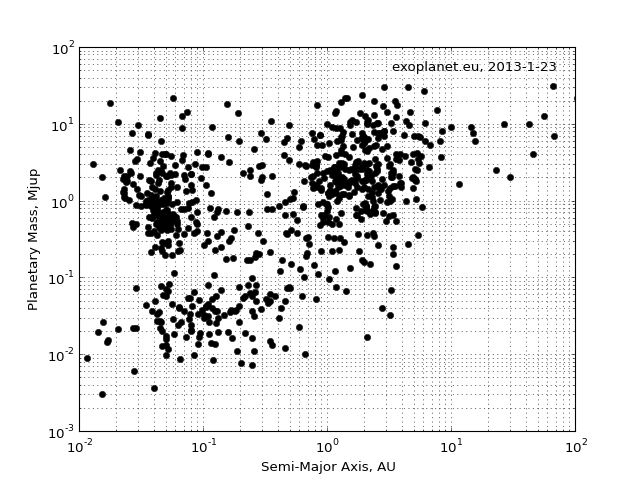 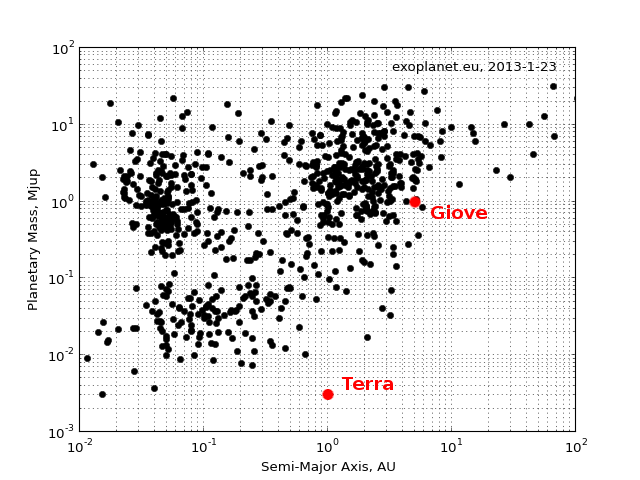 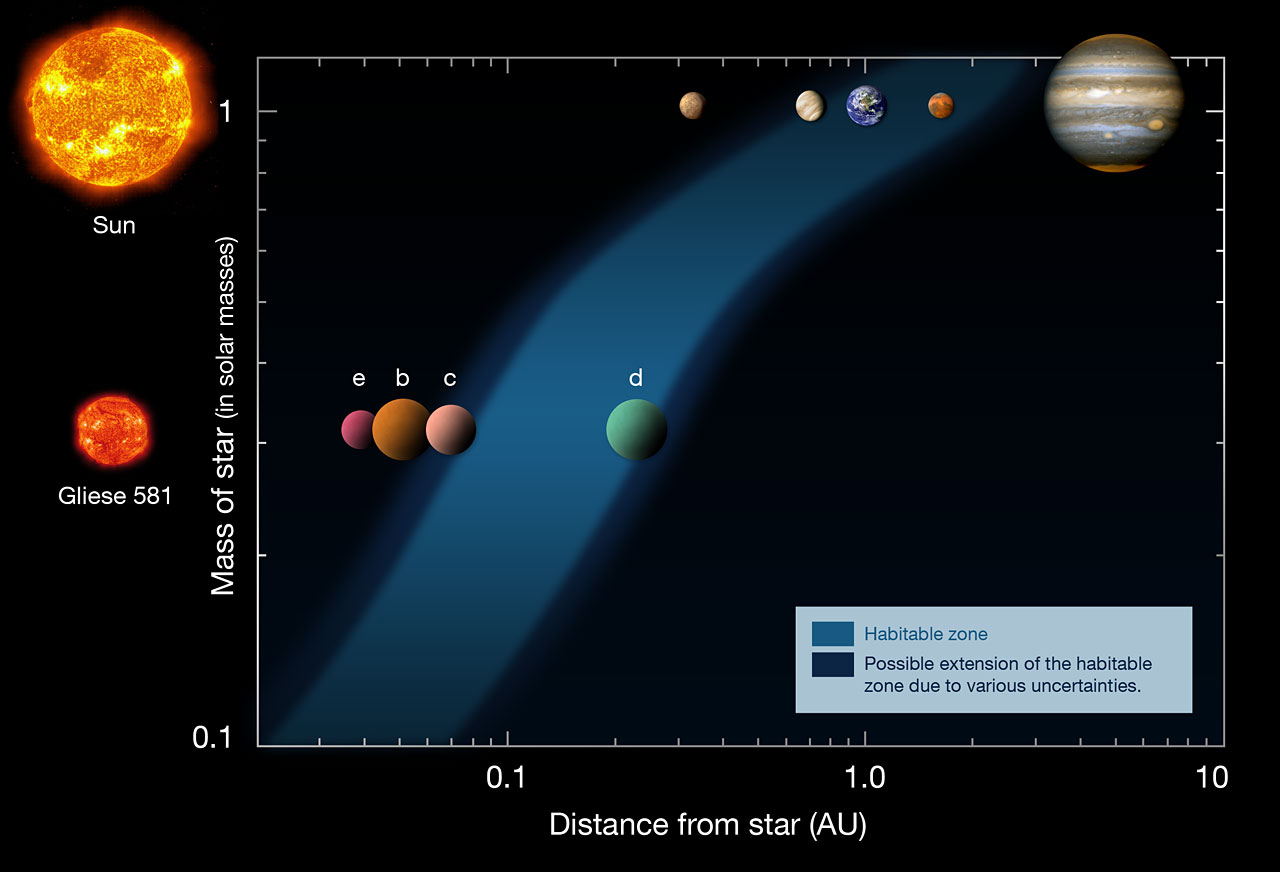 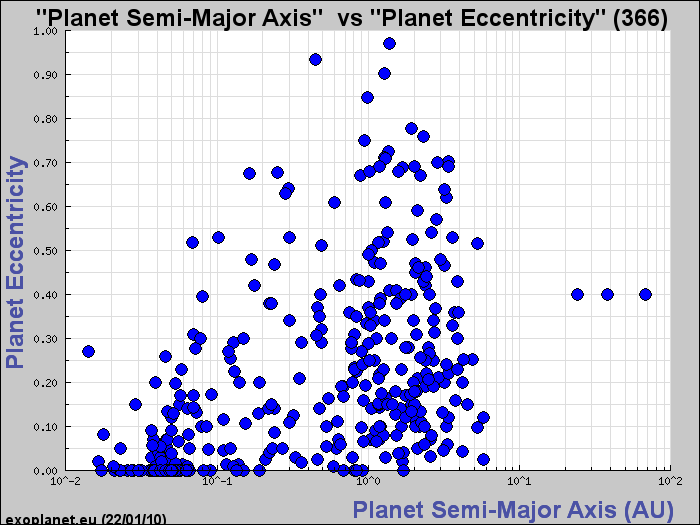 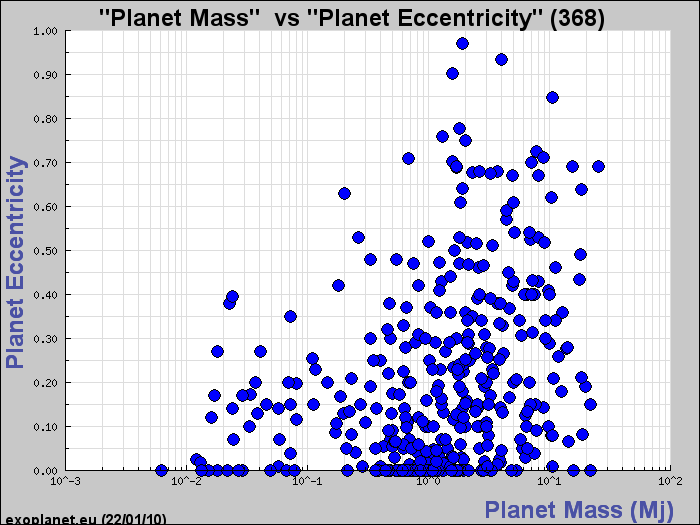 la differenza di temperatura crea un gradiente chimico:
Sistema Solare interno: elementi pesanti, pianeti piccoli
 Sistema Solare esterno: elementi leggeri, pianeti giganti
Le teorie tradizionali di formazione planetaria
come si formano i "Giovi caldi" ?
migrazione di pianeti esterni?
frizione nel protodisco?
 incontri ravvicinati?
formazione in loco per instabilità gravitazionale?
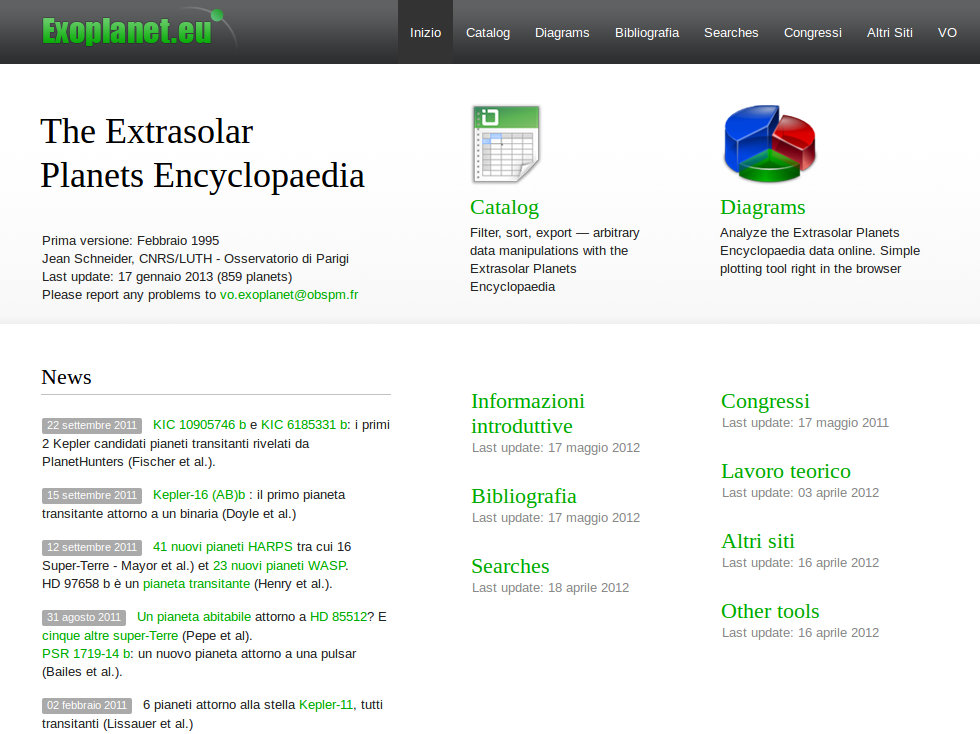 Bibliografia
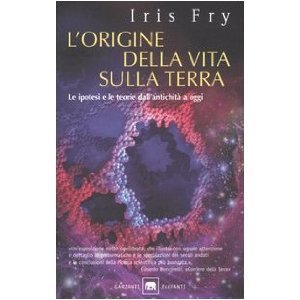 Wikipedia (inglese!)
 The Extrasolar Planet Encyclopedia       	(exoplanet.eu)
 Iris Fry, L’origine della vita sulla Terra, 	Garzanti (2002, orig. 2000)